2023 Fall Athletics Information
Athletic Director:
Brian Brunswick, KMS
bbrunswick@wscloud.org

Nick Wiedenhoft, WWAY
Nwiedenhoft@wscloud.org
Athletic Secretary:
Julie O’Donnell, KMS
jodonnell@wscloud.org

Amanda Debernardi, WWAY 
adebernardi@wscloud.org
Worthington Schools is partnered with OhioHealth!
We are fortunate enough to be working with Taylor Harr from OhioHealth. This is her first year in Worthington and she will be working directly with KMS and WWAY. 
Communicate any health and injury concerns 
Email: Taylor.Harr@ohiohealth.com
Presentation Topics
Middle School Philosophy 
Communication 
ATOD POLICY 
Attendance Policy and eligibility
Participation Fee
Final forms
Transportation
Final Points
Middle School Philosophy and Sportsmanship
Sportsmanship is expected to be utilized daily by coaches, parents, players, and staff.  Our Cardinals Athletic Community is expected to treat officials, teammates, opponents, and themselves with respect.  
Please allow our officials to officiate and our coaches to coach.  Support our kids who are giving their best effort and have worked hard to have an opportunity to compete. 
Kids are watching and listening; let’s be the leaders they deserve.
Skill and social development are key components in playing a sport, teaching young people to be part of being something bigger than themselves is a goal we strive for in our athletic program.  
Playing time is up to our coaches, playing time will not be equal, and I have asked and encouraged coaches to be sure to make sure students understand their role and keep working hard to improve.  
We do want our students to learn to compete, that is a life-long learning skill that is important.
Communication
Seeking further clarification/assistance
After contacting and working with a coach, or you feel that administration needs to be informed, please do not hesitate to reach out.
Our goal is to make the middle school experience enjoyable but also provide learning opportunities outside of the classroom.
Communicate proactively
We expect our coaches to keep you informed on practices, games, and all changes, so please keep our coaches informed on possible absences, concerns, or questions.
If there is a concern you feel your child can communicate to the coach, please encourage them to do so! This is an aspect of the middle school experience that better prepares them for their futures.
ATOD Policy
Suggestions:
Know before you go; if you think there’s a chance alcohol, tobacco, or other drugs could be present, do not attend.
Use your teammates and coaches as an excuse to say NO.  “I can’t let my teammates down.”
The student athlete understands that Alcohol, Tobacco, and Other Drugs (ATOD) are detrimental to the health and development of the body.  
As an athletic community, we promote healthy choices and encourage life long fitness.
The student athlete understands that if ATOD is present, they must remove themselves from the situation by leaving or requesting a ride from a guardian immediately.
Attendance and Eligibility
Eligibility 
Academic:
OHSAA: enrolled and passing in a minimum of 4 classes from the prior quarter
7th Graders are eligible!  
Interscholastic:
During your specific sport season, you may not participate in outside (club, travel, etc.) practices or competitions; students would become ineligible.
Daily Attendance Requirements
Student must be present for half of the academic day to be able to participate in evening activity 
If there is a scheduled absence, please communicate ahead of time.
Participation Fee
All payments can be made on MyPaymentsPlus through the Worthington Portal. 
Fees:
$125 per season
$67.50 for those that qualify for reduced lunch
$0 for those that qualify for free lunch
If there is a hardship, please reach out and we can develop a plan together.  Please do not let money prevent a student from participating. We want them to play.
A current, signed physical must be on file and it can be given to the athletic secretary, scanned, uploaded to FinalForms, or faxed in as well. 
Reminder to complete all forms by parent and student.
COVID-19 and Athletics
Safety Guidelines
OHSAA and NFHS Guidelines
What changes have been made?
Limited Capacity
Home games limited to family only, possible limit on quantity per athlete 
Cashless entry, HomeTown Ticketing – Website
Transportation
Several district shuttles run daily to provide transportation from middle schools to practice sites 
Transportation for away games
Transportation will be provided for all student athletes to and from each away event 
If you are at an away event and you would like to bring your child home with you, please communicate that with the coach ahead of time
Final Points of Emphasis
Sportsmanship:
Let’s leave a positive impact on our guests and as guests	
Root for your team, not against the opponent
Officials:
There’s a shortage for a reason
They are doing their best
Let the coach handle it
Help at Events:
The coach could use your help – please reach out if interested!
Tickets, scoreboard, communication, snack organization, etc.
Updates for Cardinals Athletics!
Follow on Twitter: @KMS_Cards
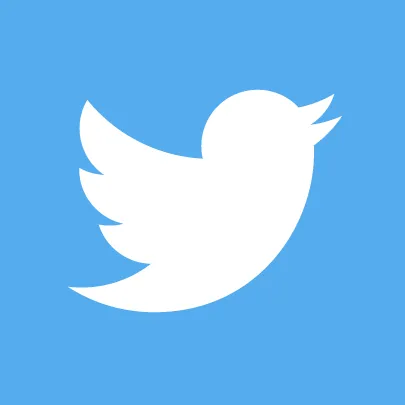 Questions?
Email:  bbrunswick@wscloud.org
jodonnell@wscloud.org